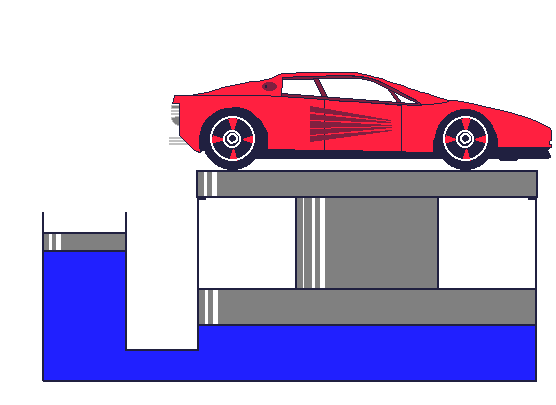 আজকের ক্লাসে সবাইকে স্বাগতম
শিক্ষক  পরিচিতি
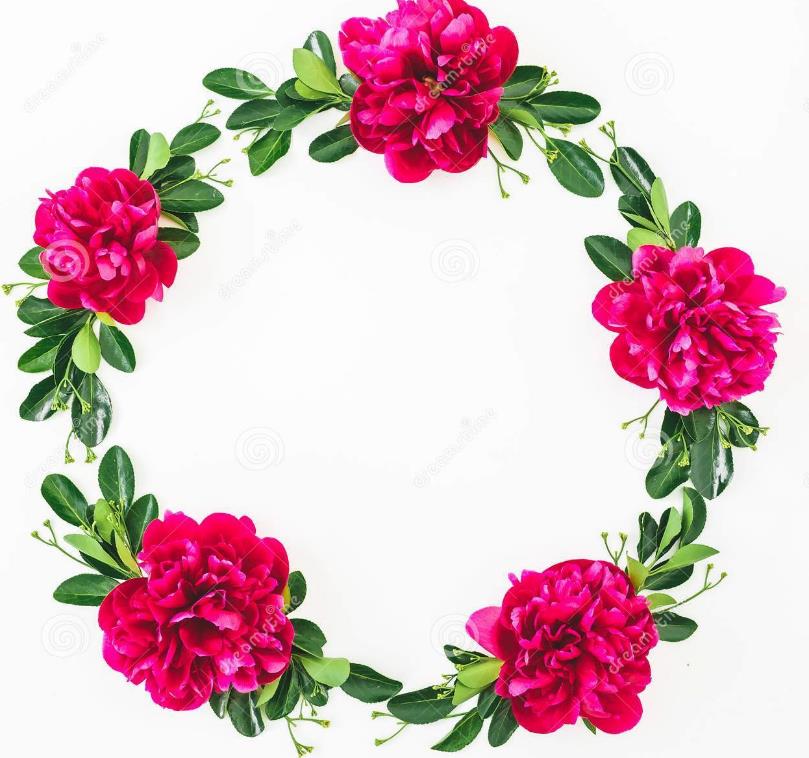 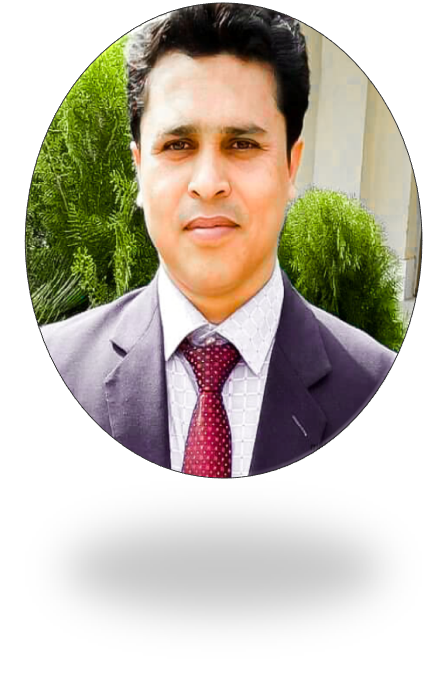 মোঃ মারুফুল হক 
বি এস সি ( অর্নাস ) গণিত, এম এস সি , (গণিত), বি এড    
সহকারী শিক্ষক, গণিত 
বঙ্গবাসী মাধ্যমিক বিদ্যালয় , খালিশপুর ,খুলনা 
মোবাইল নং ০১৯২৯৬৬৮১৪৬ 
Email: marufulhoque311@gmail.com
পাঠ পরিচিতি
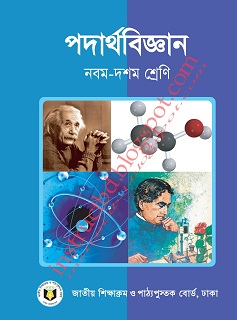 শ্রেণিঃ         নবম ও দশম  
       বিষয়ঃ        পদার্থ বিজ্ঞান 
    অধ্যায়ঃ        ৫ম (পদার্থের অবস্থা ও চাপ )    
পাঠ বিষয়ঃ        প্যাসকেলের  সূত্র 
       সময়ঃ        ৫০ মিনিট
কারণ লক্ষ্য কর
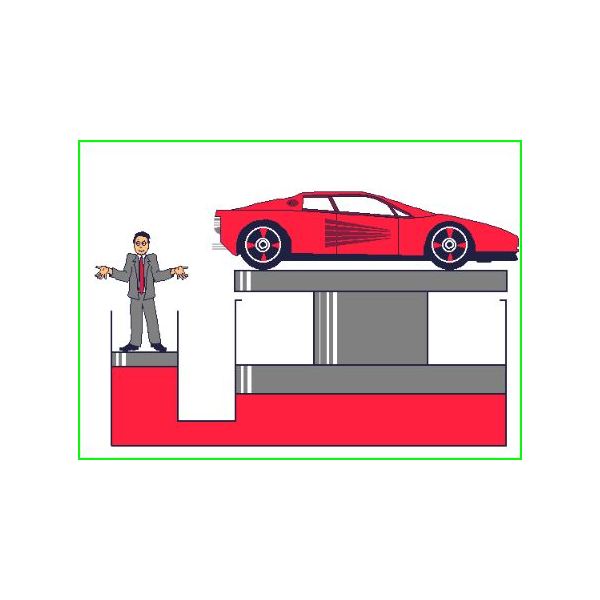 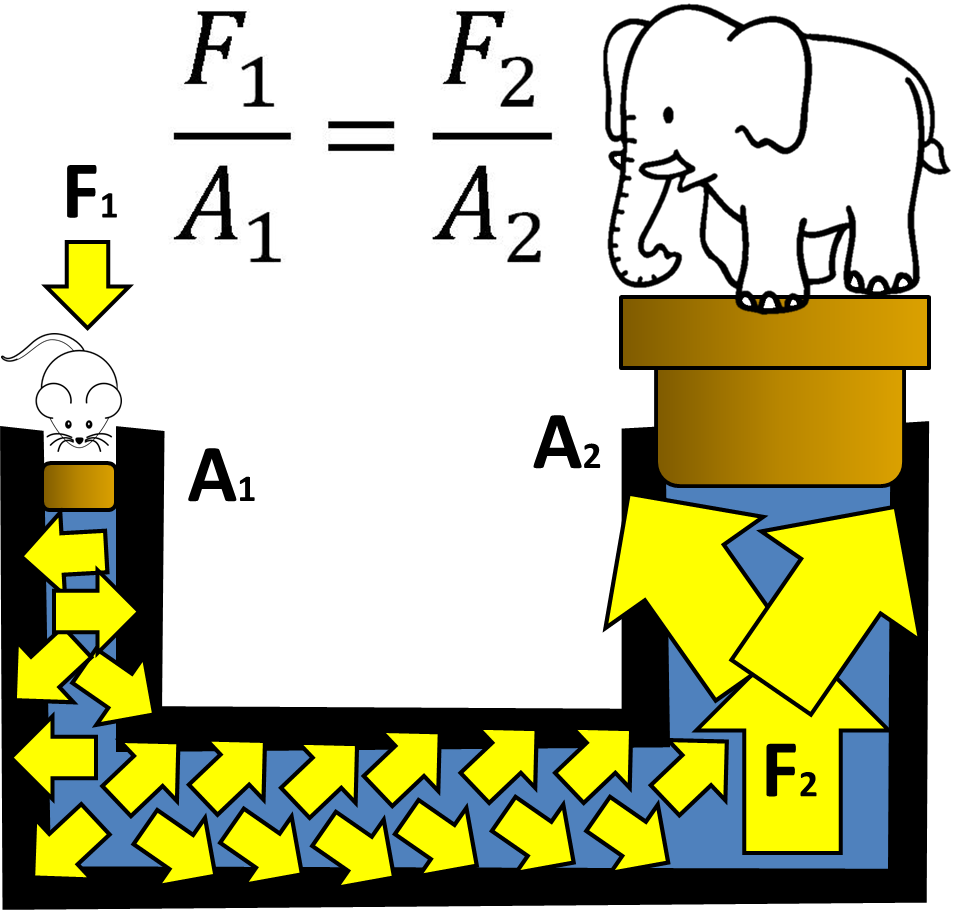 মানুষ গাড়িটি তুলছে
ইদুর হাতিকে তুলছে
ইহা যে সূত্র প্রয়োগে সম্ভব তা হলো . . .
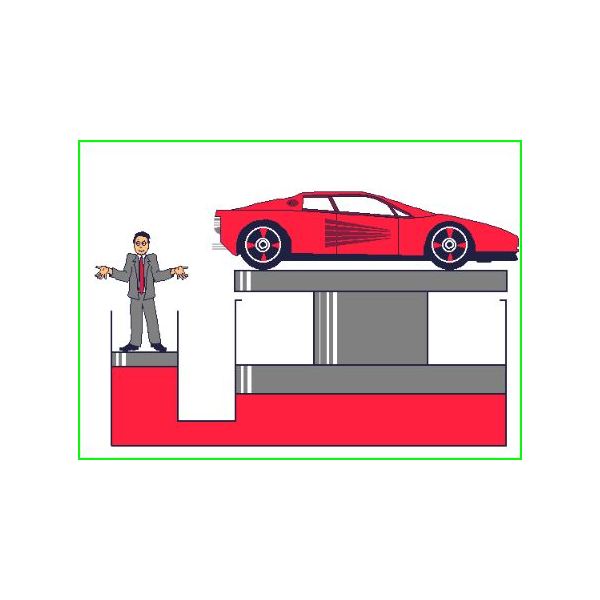 প্যাসকেলের সূত্র
       Pascal’s Law
শিখনফল
এই পাঠ শেষে শিক্ষার্থীরা…
≥ প্যাসকেলের সূত্র বিবৃত করতে পারবে।
≥ প্যাসকেলের সূত্রের গাণিতিক ব্যাখ্যা প্রদান করতে পারবে।
≥ দৈনন্দিন জীবনে প্যাসকেলের সূত্রের প্রয়োগ উপলদ্ধি করতে পারবে ।
ছবির মানুষটি সম্পর্কে তোমরা কি জানো ?
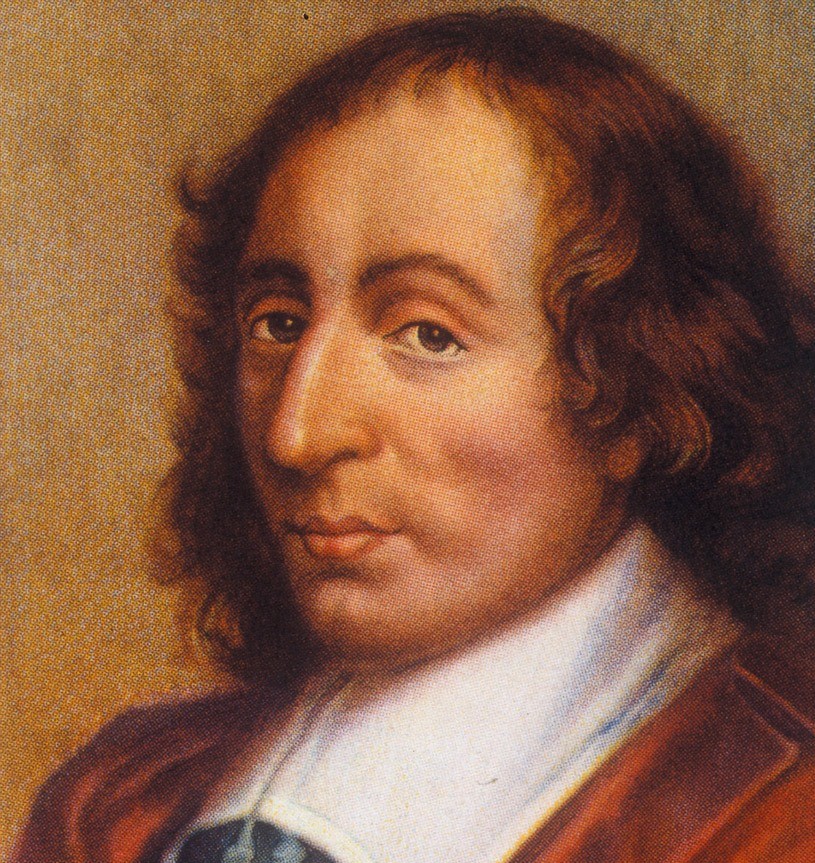 প্যাসকেল (Pascal )
প্যাসকেলের সূত্র
P
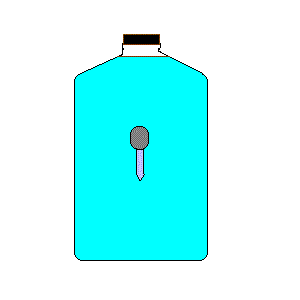 আবদ্ধ পাত্রে তরল বা বায়বীয় পদার্থের কোনো অংশের উপর বাইরে থেকে চাপ প্রয়োগ করলে সেই চাপ কিছু মাত্র না কমে তরল বা বায়বীয় পদার্থের সবদিকে সমান ভাবে সঞ্চালিত হয়
প্যাসকেলের সূত্র
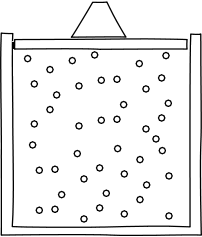 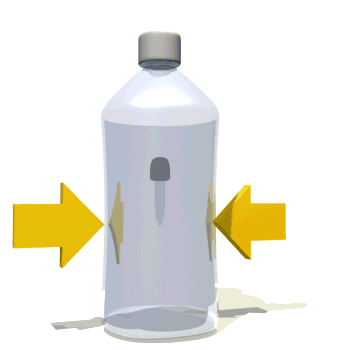 তরল পদার্থের উপর প্রয়োগকৃত চাপ সব দিকে সঞ্চালিত হয়
একক কাজ
▪ বল বৃদ্ধিকরণ নীতিটি কী ?
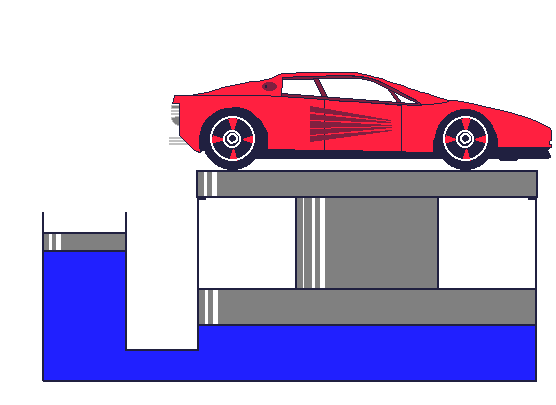 এখানে
প্যাসকেলের সূত্র
ছোট পিস্টনে প্রয়োগকৃত বলের বেশী বল বড় পিস্টনে প্রযুক্ত হয়েছে
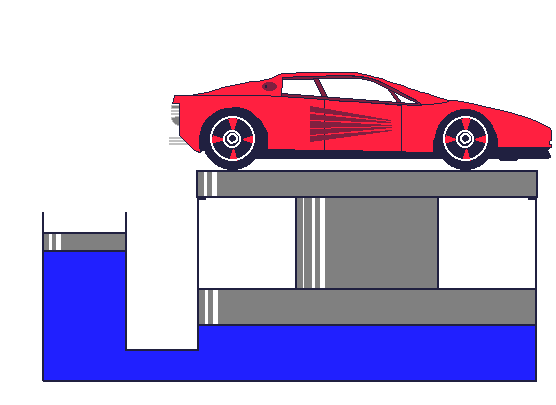 বল বৃদ্ধিকরন নীতি
F1
বড় পিস্টনের প্রস্থচ্ছেদের
ক্ষেত্রফল যত বেশি হবে
বলও তত বেশি অনুভূত
হবে
A2
F2
A1
লক্ষ্য কর
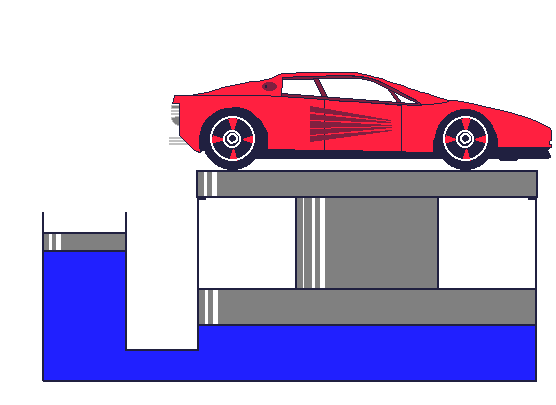 কেন এরকম ঘটনা ঘটে ?
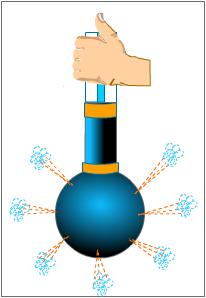 জোড়ায় কাজ
সময়ঃ ৬ মিনিট
ব্যবস্থাটি কোন নীতিকে সমর্থন করে ? যুক্তিসহ বিশ্লেষণ কর -২ টি।
দলীয় কাজ
সহায়ক সামগ্রীঃ একটি সিরিজ , নল , পানি
সময়ঃ ১০ মিনিট
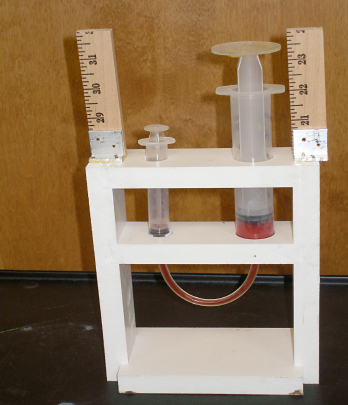 কার্য পদ্ধতিঃ
▫  চিত্রের মত করে যন্ত্র গুলো সাজিয়ে নাও
▫ ছোট নলে বল প্রয়োগ কর
▫ বড় নলে অনুভূত বল লক্ষ্য কর
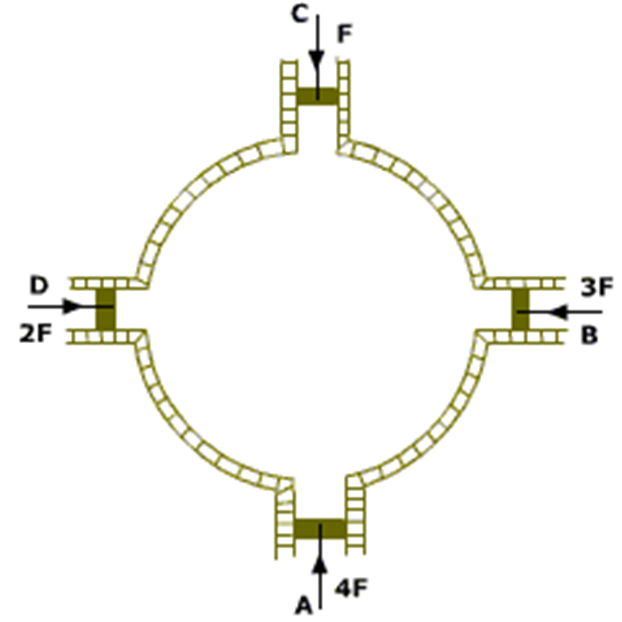 প্যাসকেলের সূত্রের প্রমান
প্রয়োগকৃত চাপ
বিন্দুমাত্র কমেনি
প্রয়োগকৃত চাপ পাত্রের
গায়ে লম্বভাবে ক্রিয়া করে
প্রয়োগকৃত চাপ সকল
দিকে সঞ্চালিত হয়
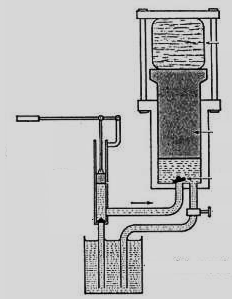 * কোন নীতির উপর ভিত্তি করে 
যন্ত্রটি তৈরি করা হয়েছে?
হাইড্রলিক প্রেস
** বলবৃদ্ধিকরন নীতি
* যন্ত্রটিতে প্যাসকেলের সূত্র 
কীভাবে প্রয়োগ করা হয়েছে?
** ছোট পিস্টনে অনুভূত চাপ 
তরলের সবদিকে সঞ্চালিত 
হয়ে বড় পিস্টনের উপর চাপ 
প্রয়োগ করে
মূল্যায়ন
১। প্যাসকেলের সুত্রটি বল ?
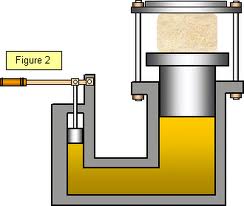 ৫০ গুন বড়
২।ছোট পিষ্টনে ২ N বল প্রয়োগ করলে বড় পিষ্টনে কত বল পাওয়া যাবে?
বাড়ীর কাজ
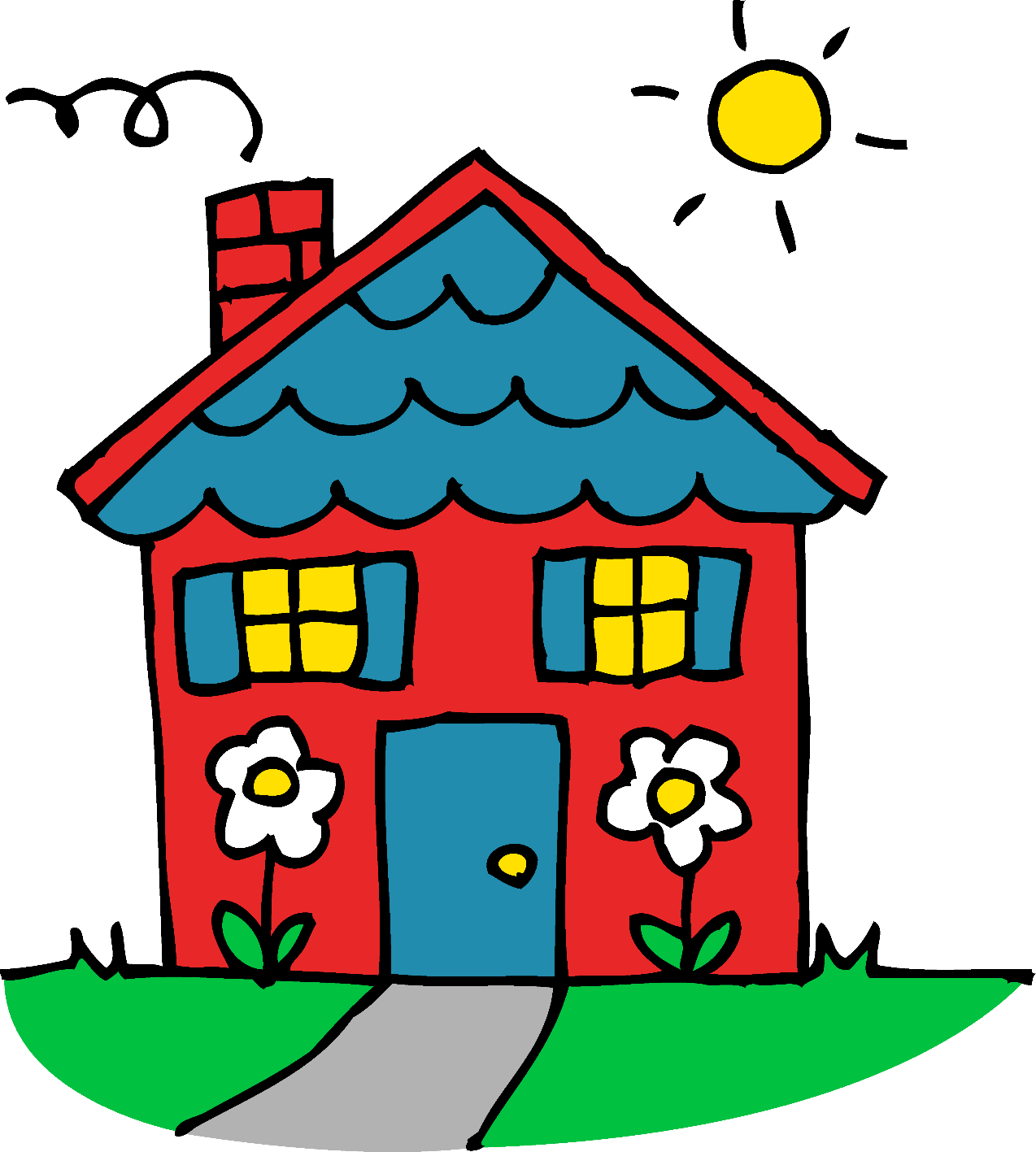 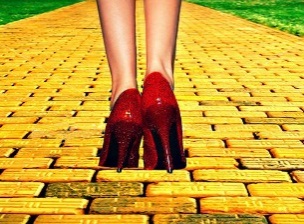 তরল পদার্থে চাপ প্রয়োগ করলে তা সকল দিকে
সমভাবে সঞ্চালিত হয়---বিশ্লেষণ কর।
এ পাঠে গুরত্বপূর্ন শব্দ
◊ প্যাসকেল 
◊ বলবৃদ্ধিকরণ নীতি 
◊ উদ্ধমুখী বল
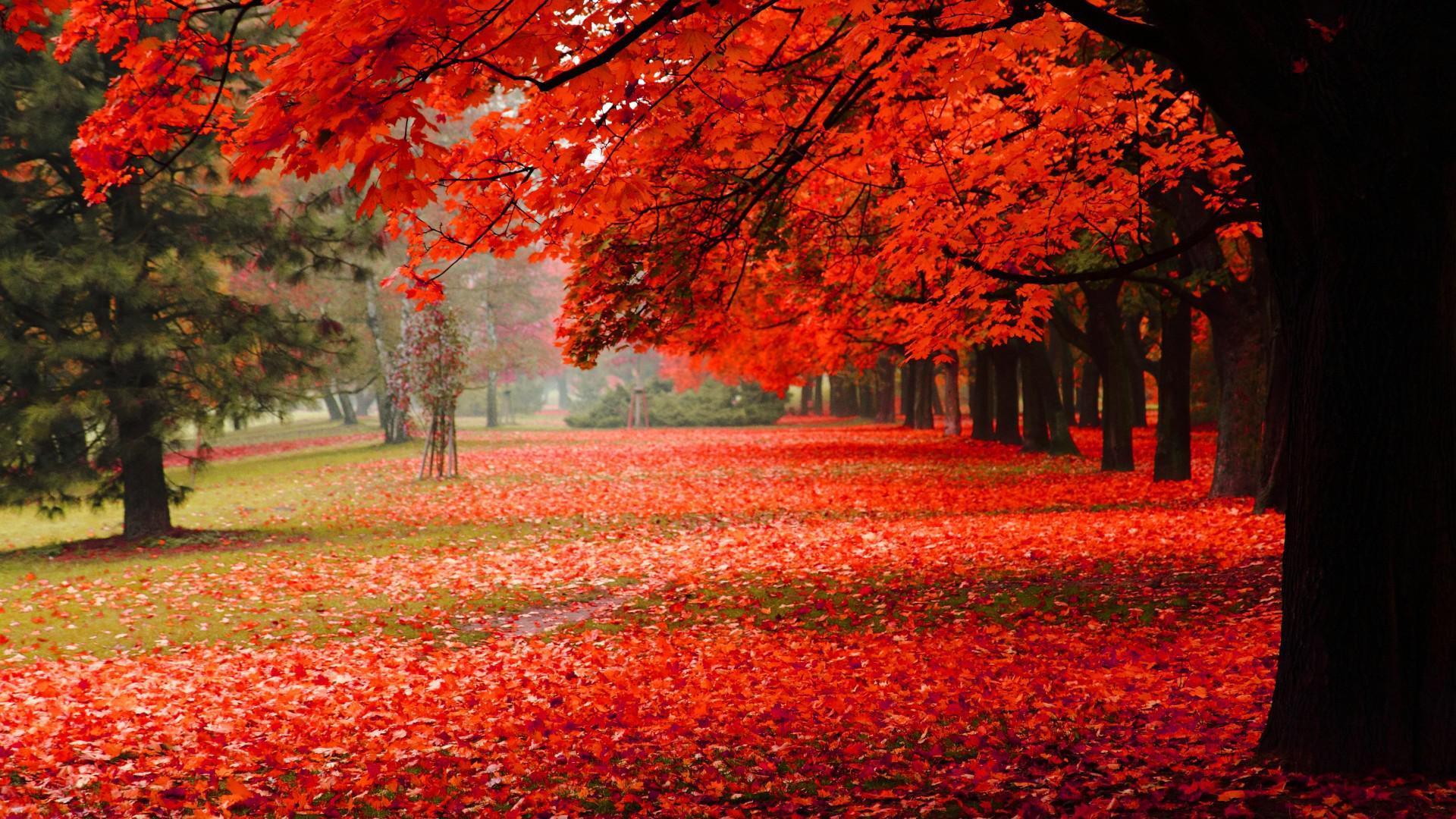 ধন্যবাদ